Herramientas de Google
Documentos de Google
Elementos de la Informática - Unidad III

Técnico en Administración  y Gestión de Instituciones Universitarias 
UNSL - TAGIU
¿Qué es documentos de Google?
Google Docs es un procesador de textos que permite crear, compartir y editar documentos en línea y forma parte del paquete de aplicaciones de Google Docs.
¿Qué necesito para acceder a Documentos?
Computadora con conexión a Internet.
Cuenta de mail de Google.
URL para acceder a la aplicación
https://www.google.com/accounts
Acceder a documentos de Google
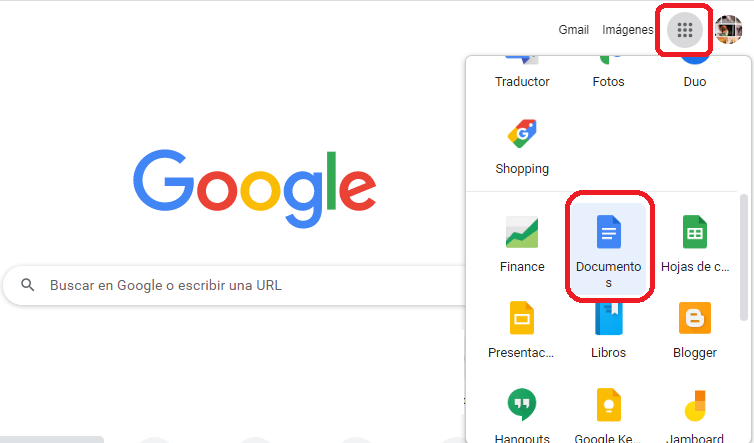 Crear un documento de Google
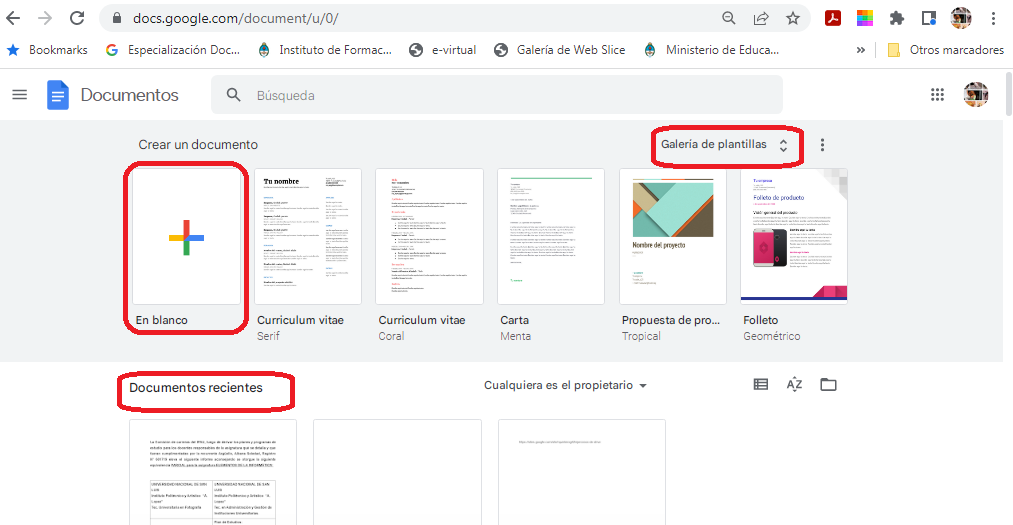 El título del documento
Los nombres de los documentos permiten una extensión máxima de 255 caracteres.
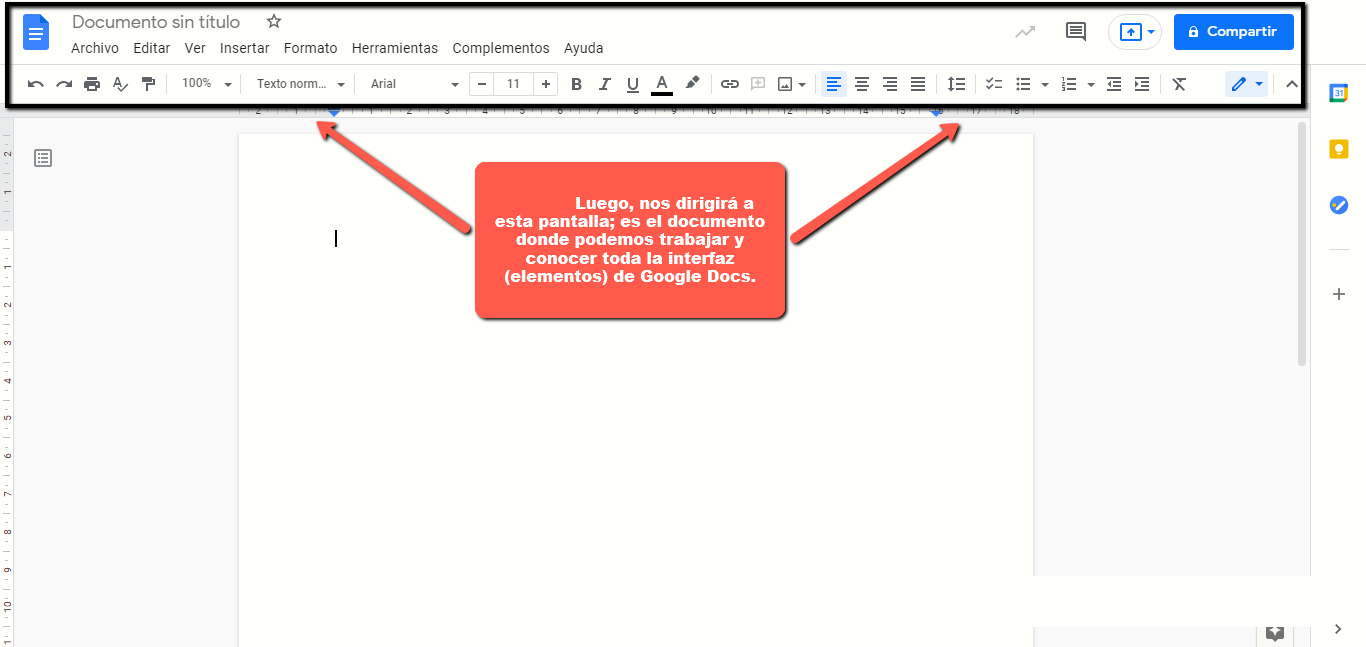 La barra de herramientas
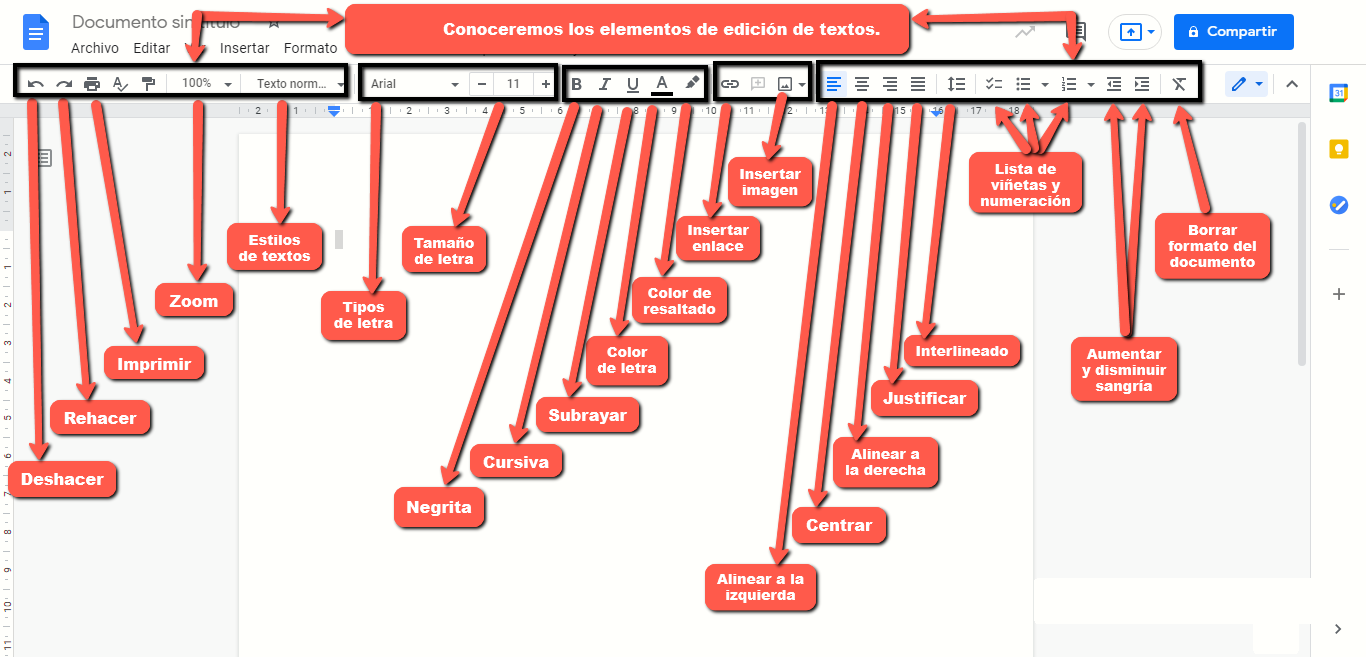 El menú archivo
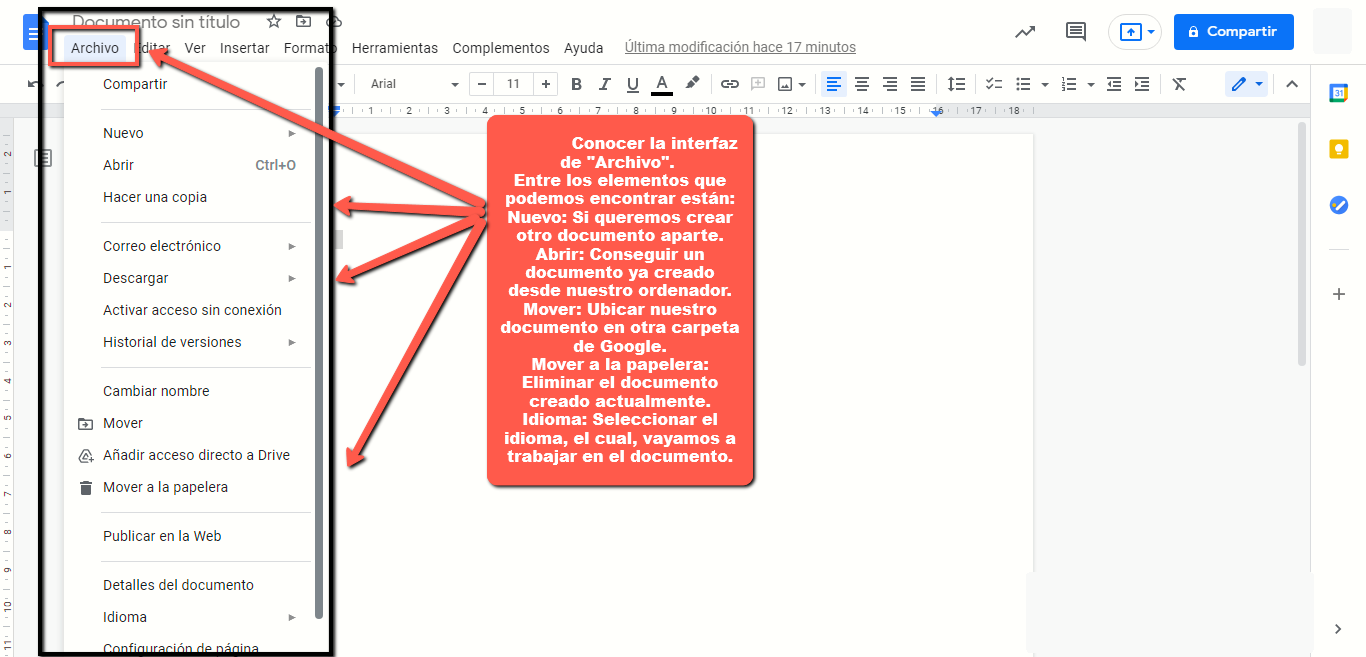 El menú Editar
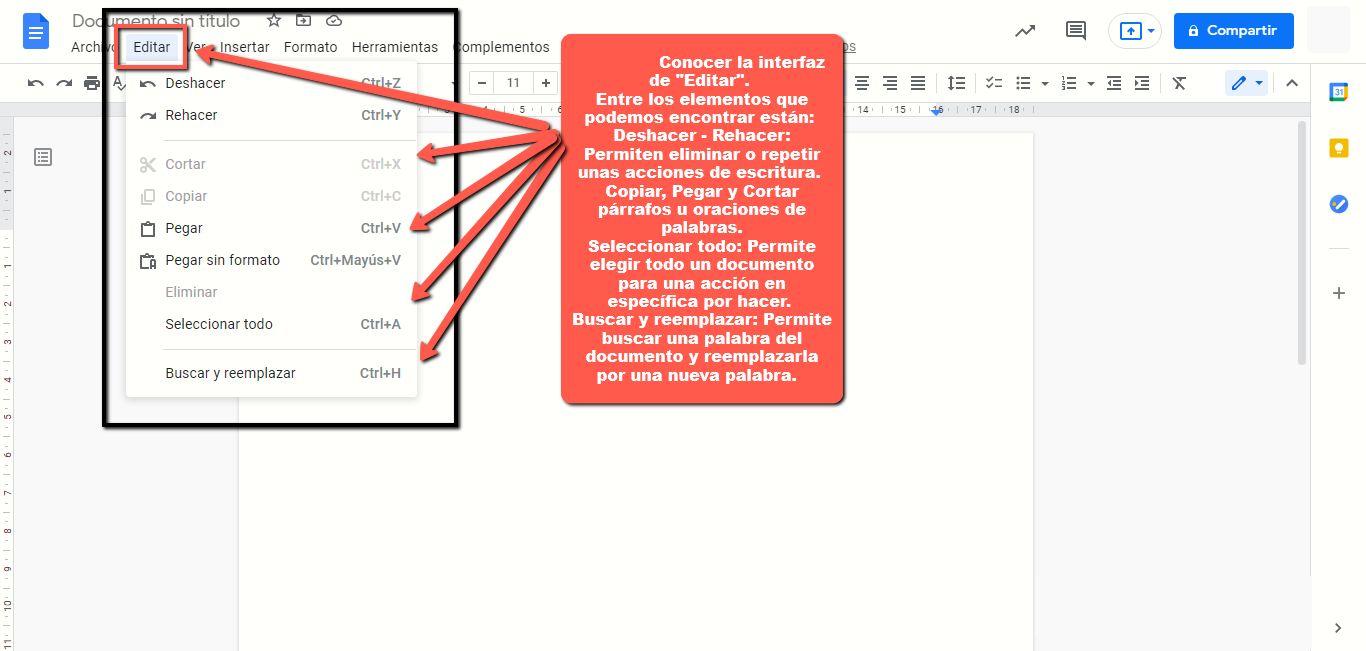 Copiar, cortar, pegar
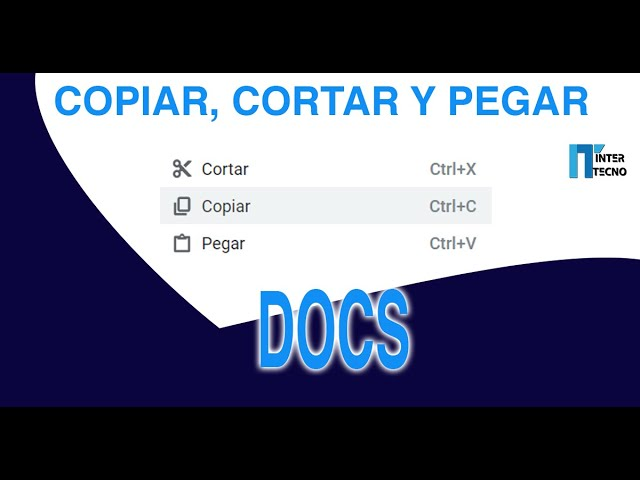 Se puede cortar, copiar y pegar cualquier elemento, como imágenes, formas o tablas, no solo texto.
La copia del elemento seleccionado se coloca en el portapapeles.
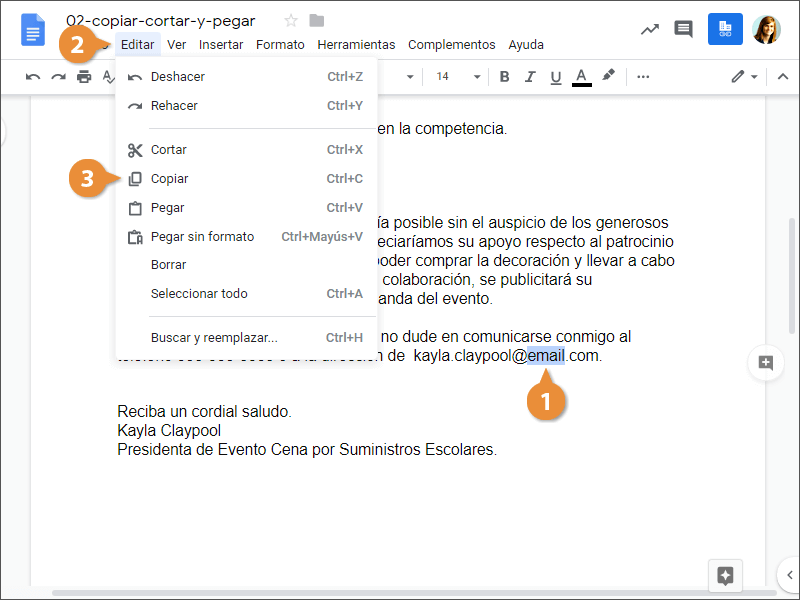 El menú formato
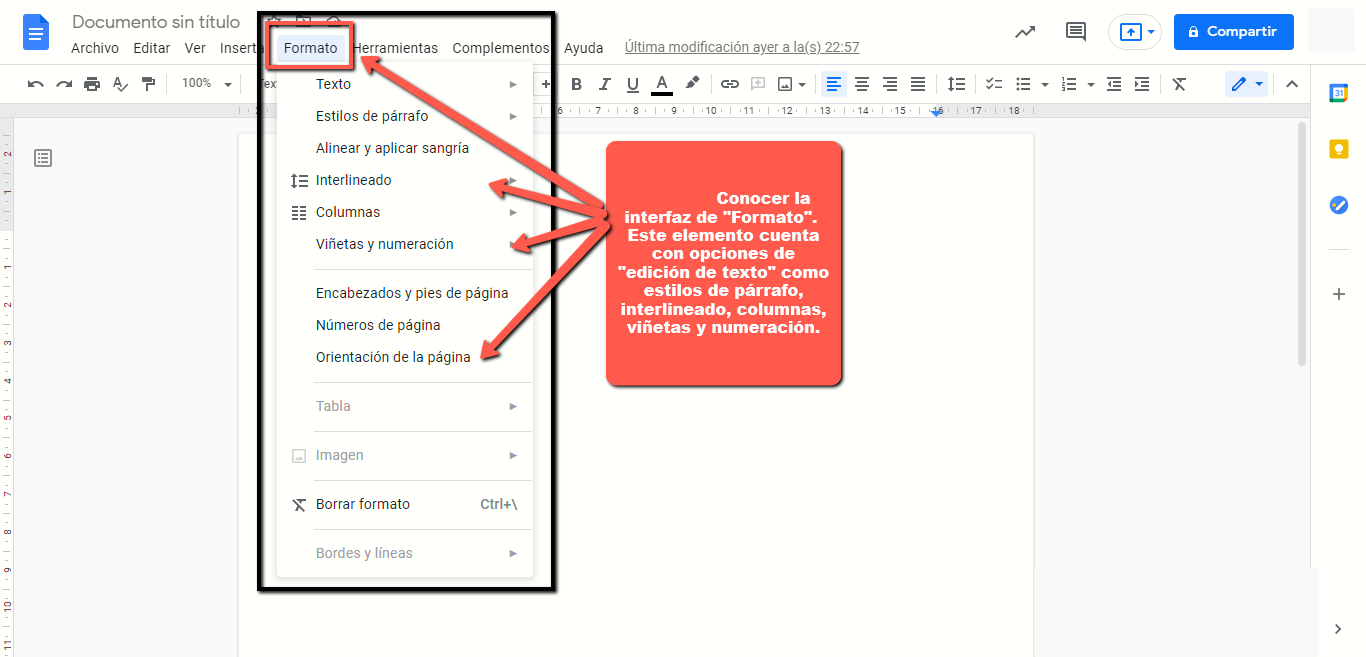 Video de introducción a Formato de texto
En el siguiente video encontraremos una introducción a Google docs (documentos de texto)

  Desde la computadora: 
 		https://youtu.be/hs0PYEKntfo
  Desde el celular: 
 	https://youtu.be/1hDgo7_8CFM
Insertar imagen
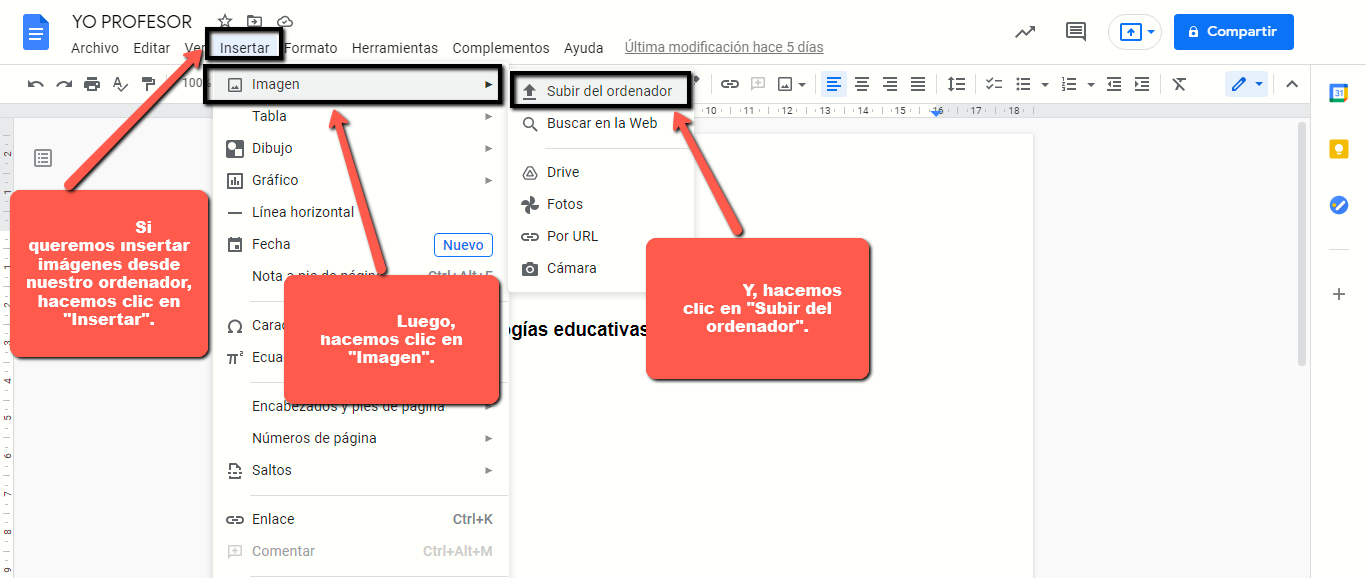 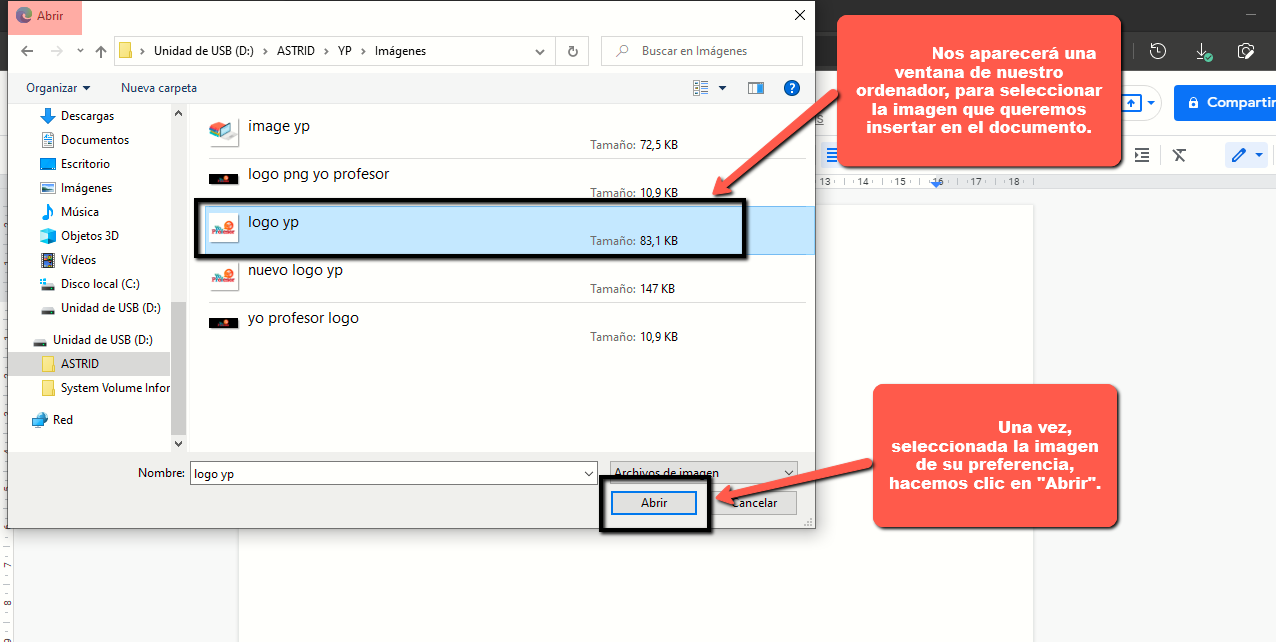 Corregir la ortografía
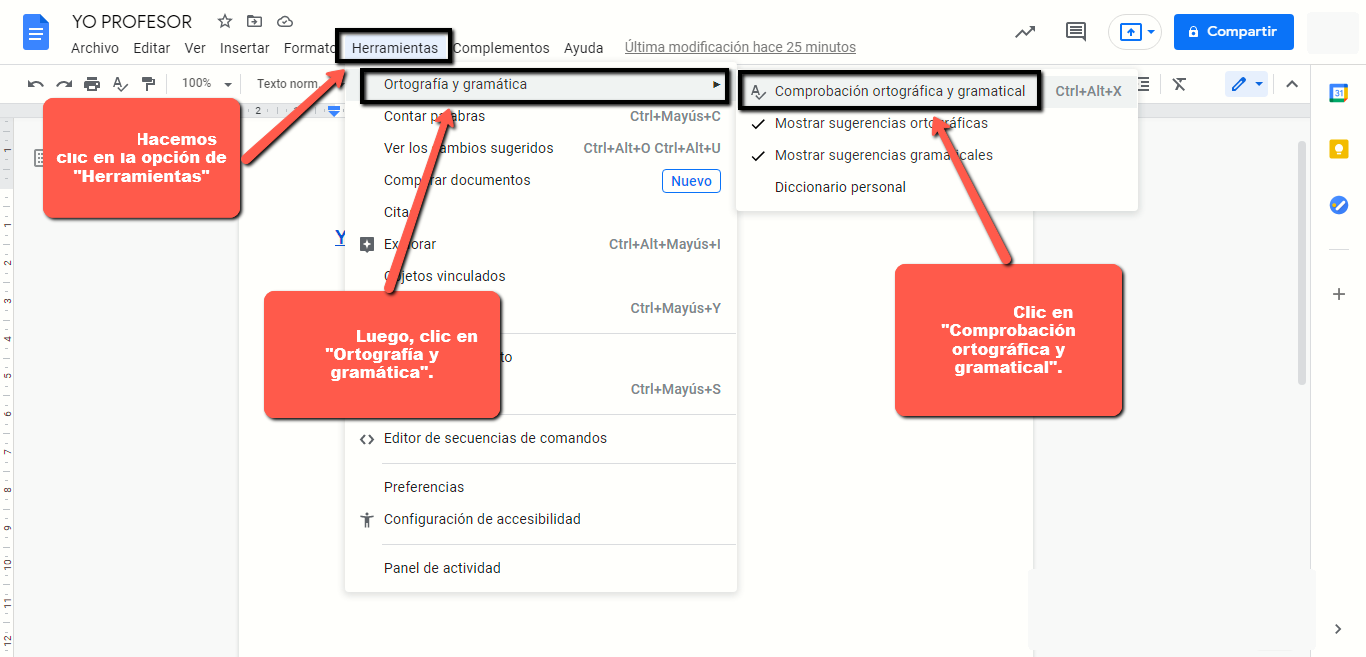 Descargar un documento
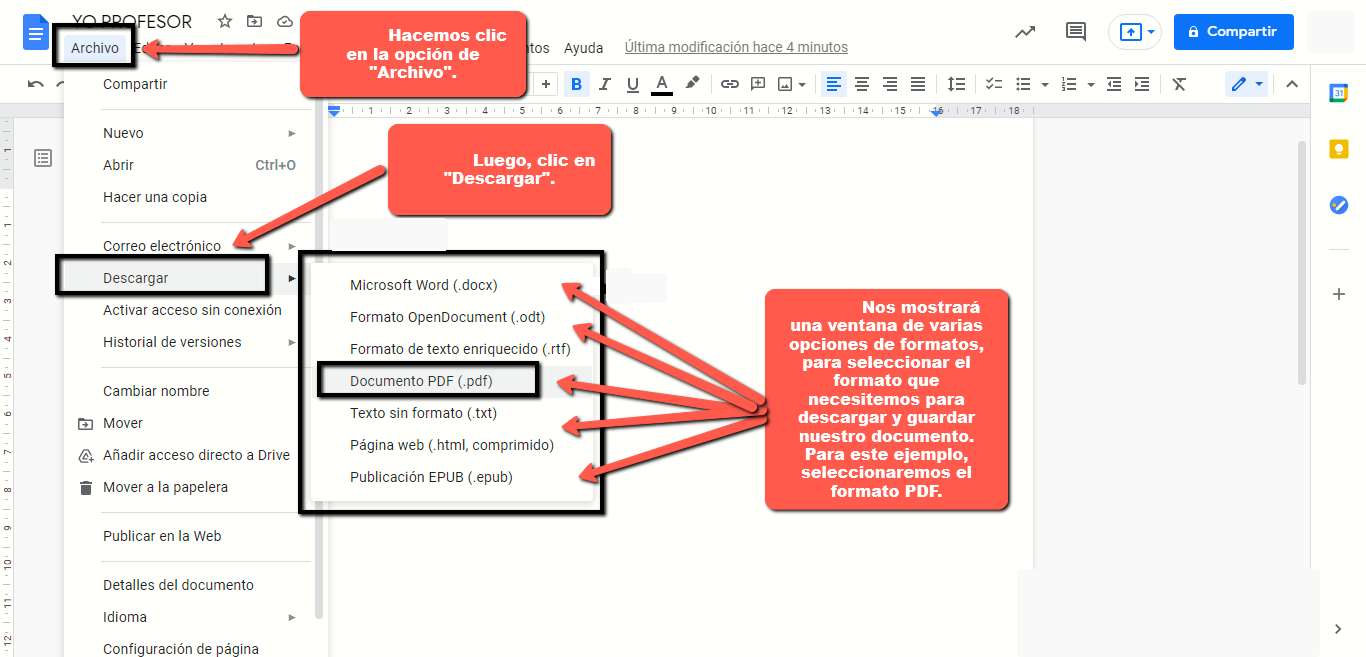 Compartir un documento
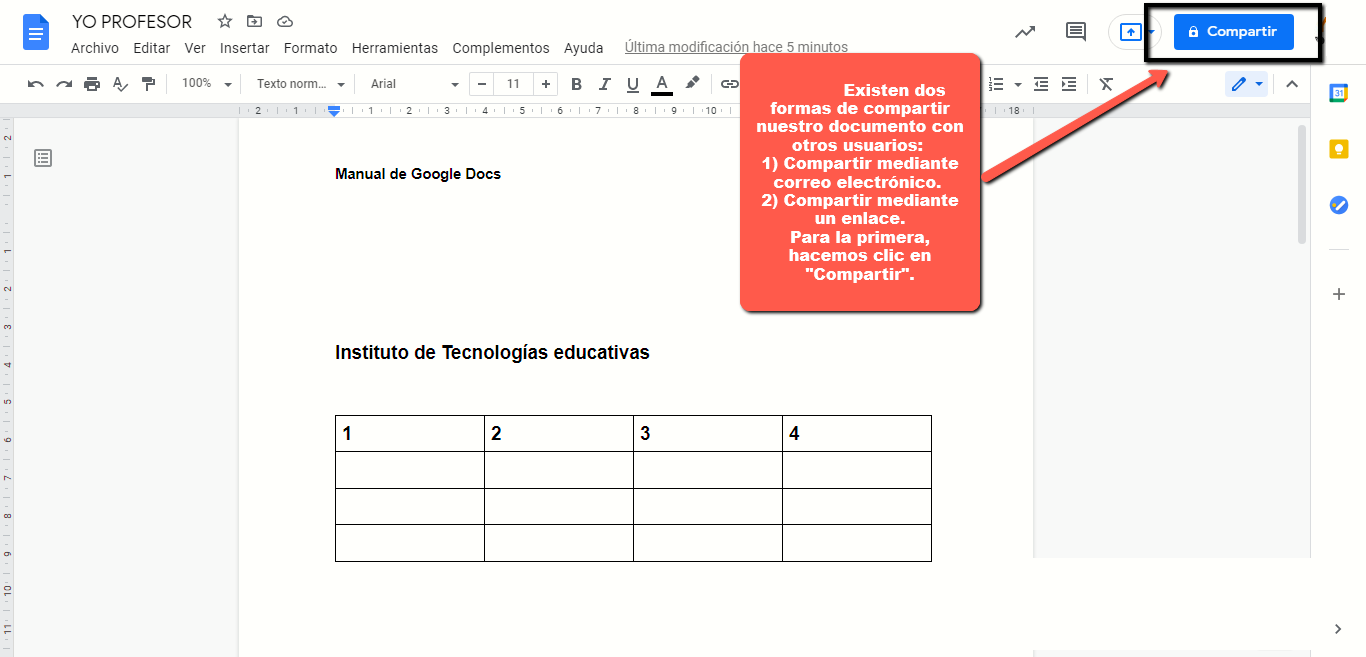 asignamos permisos al compartir un documento
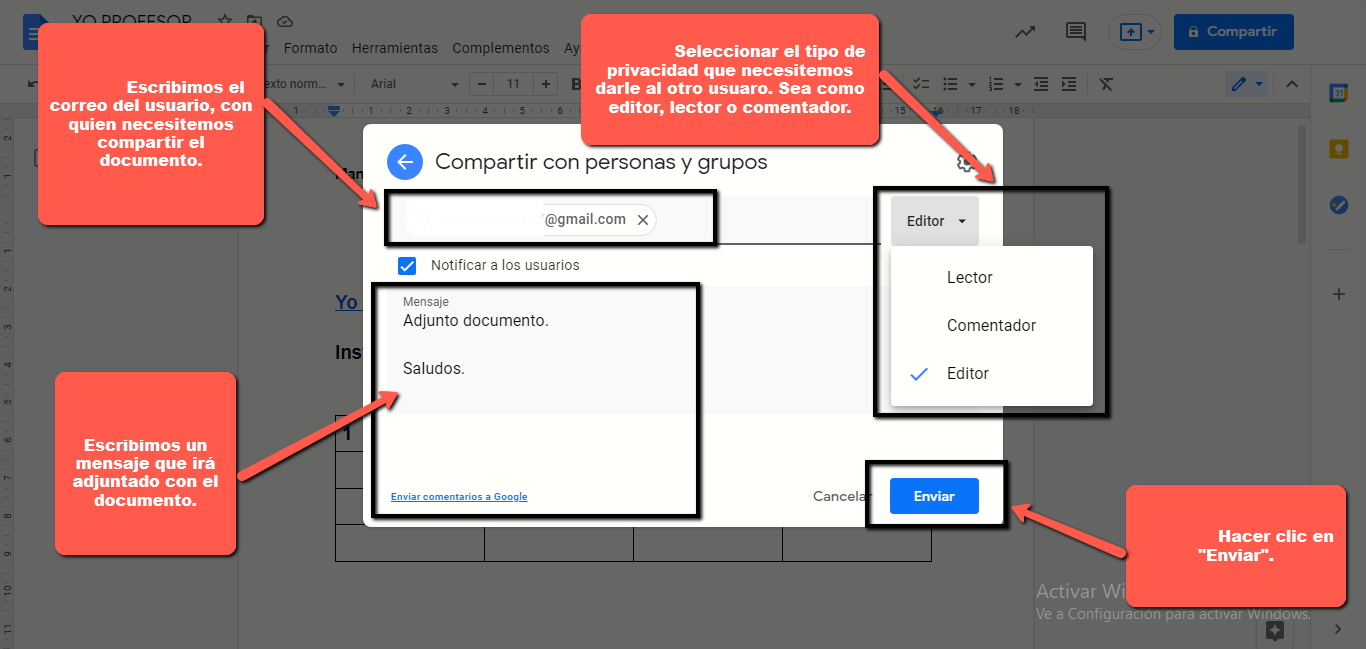 Ejercicio - parte 1
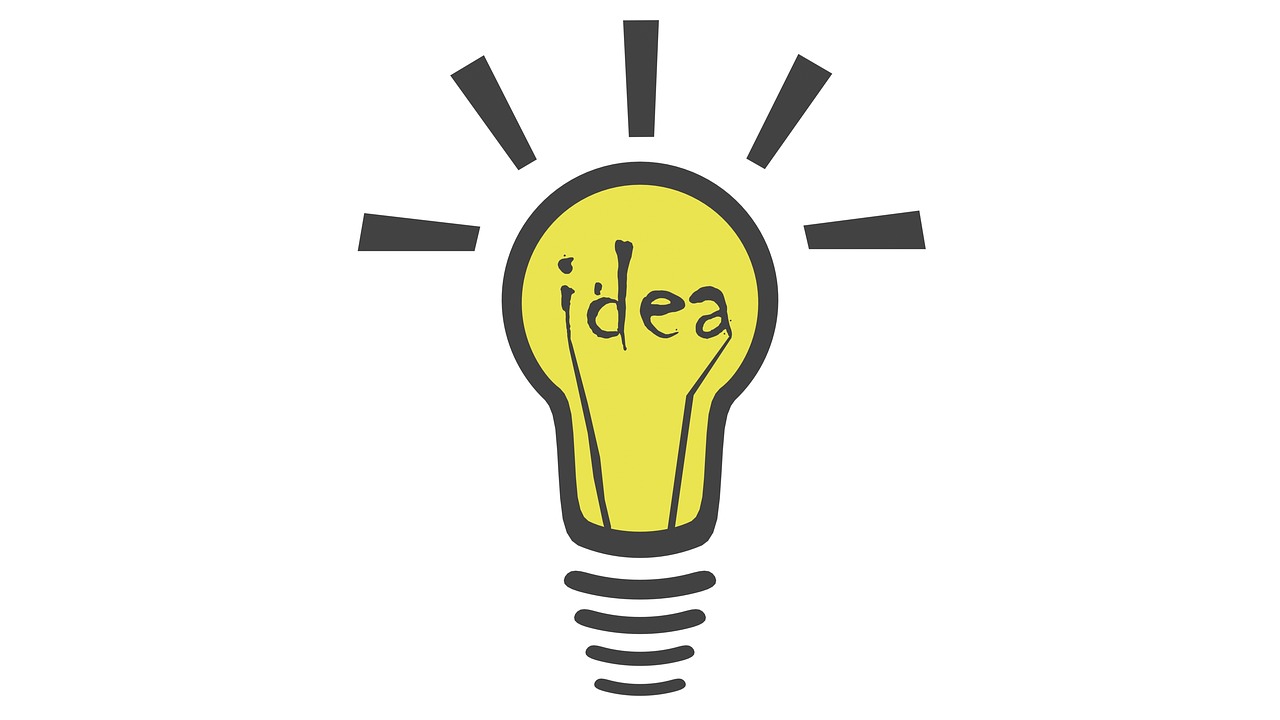 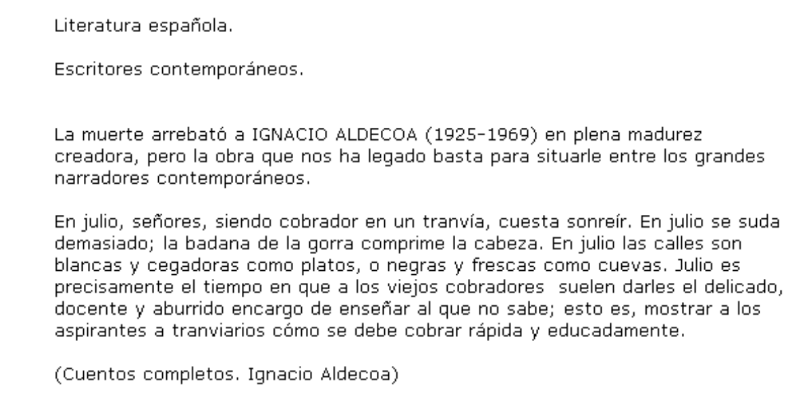 Crea un nuevo documento, y escribe el siguiente texto
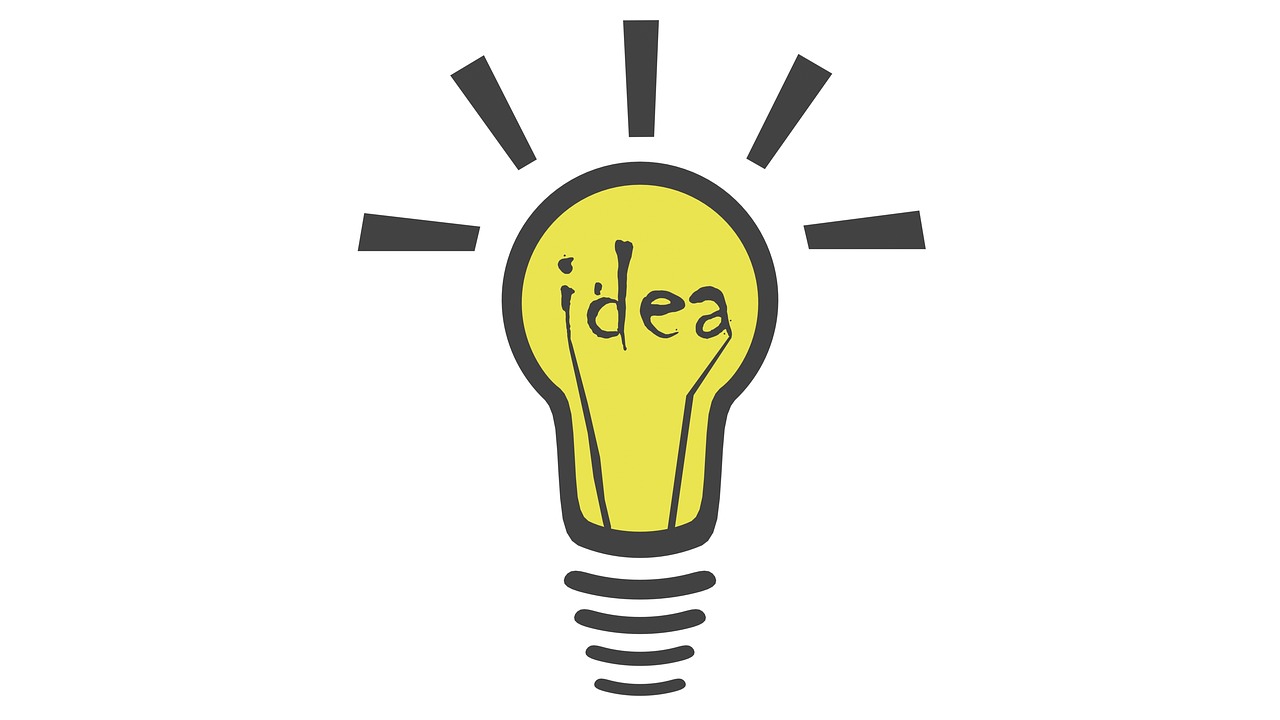 Ejercicio - parte 2
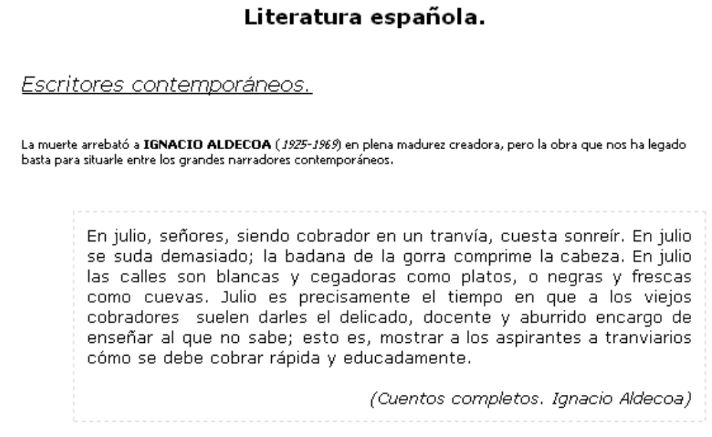 Modificar el texto para que quede de la siguiente forma:
Formateando un texto
Cuando hablamos del formato de un texto nos estamos refiriendo a las cuestiones que tienen que ver con su aspecto y con la forma de presentarlo.
Formateando un texto
Formato carácter: Afectan a los caracteres.
Formato párrafo: Afecta a grupos de caracteres.
Maneras de aplicar formatos
Aplicarlo a un texto ya escrito.

Aplicarlo al texto que se va a escribir.
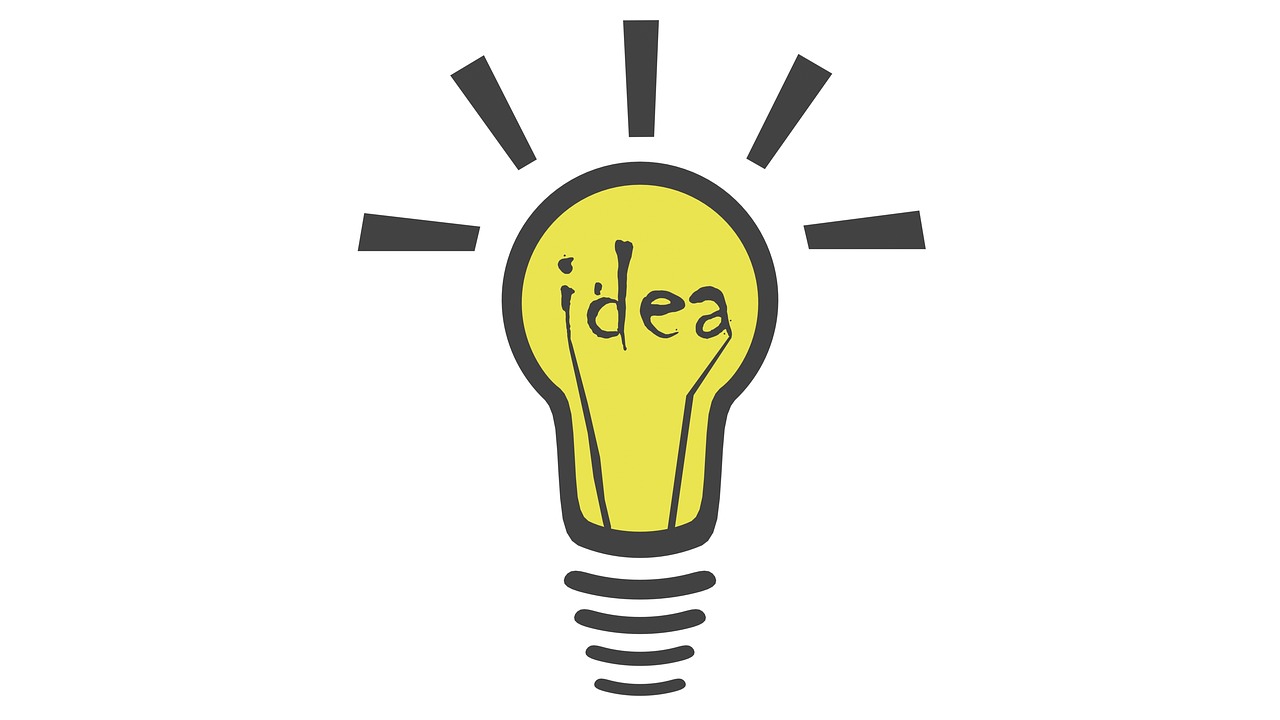 Maneras de aplicar formatos: Ejercicio Parte I
Crea un nuevo documento, y escribe el siguiente texto
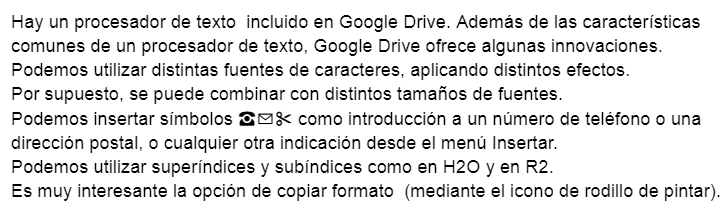 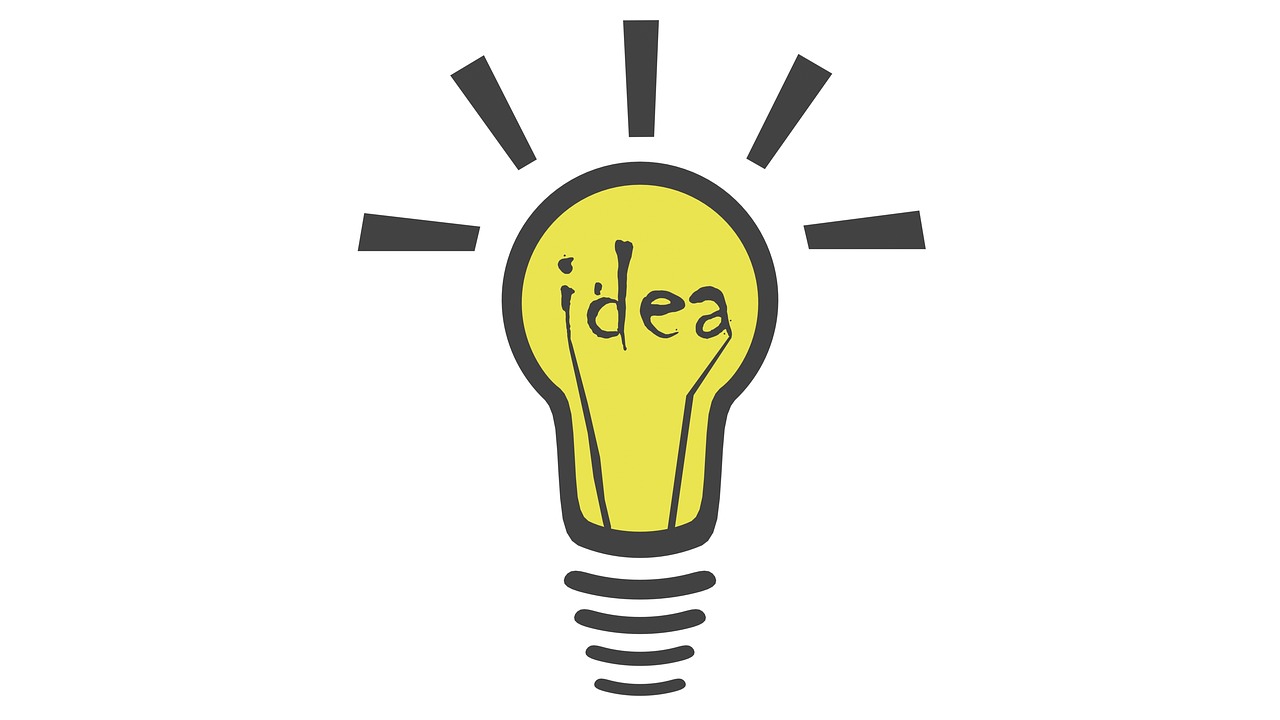 Maneras de aplicar formatos: Ejercicio Parte II
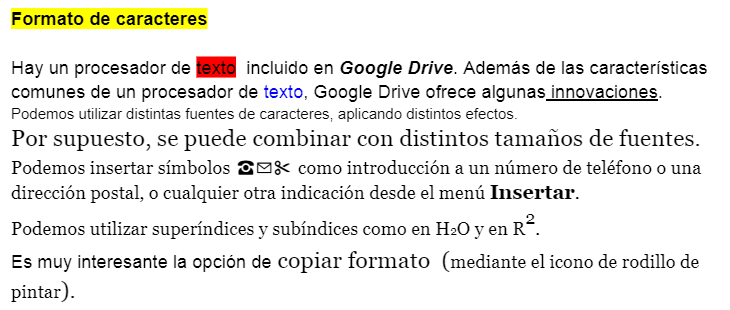 Modificar el texto para que quede de la siguiente forma:
Maneras de aplicar formatos: Formato de párrafo
El formato de párrafo afecta a párrafos completos a diferencia del formato de caracter que solo afecta al texto seleccionado.
Veamos un ejemplo: 
https://docs.google.com/document/d/1dn90tqmDW76AvydytsRAPUyF98GOVbwKL5dog0ekFbw/edit?usp=sharing